Тема: «Процесс организации взаимодействия педагогов с детьми в процессе оздоровительной деятельности в ДОУ»                                                                      Выполнила: педагог психолог                                                             Комиссарова Екатерина Игоревна                                                                                                                                                       МДОУ д/с №9 «Семицветик»                                                                                                 г. Серпухова
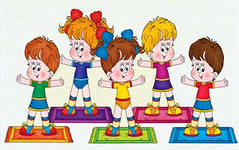 Актуальность
Сохранение здоровья населения является ключевым вопросом. В современном мире на детей – дошкольников  ложится большая психологическая нагрузка, быстрый темп жизни требует выносливости и хорошей физической формы. Задача любого дошкольного учреждения, научить ребенка культуре физического воспитания, приучить его к тому, что поддержание спортивной формы, а также сохранение и укрепление здоровья – это естественный процесс. Эта задача осуществляется в процессе качественно организованного взаимодействия педагога с детьми в процессе оздоровительной деятельности.
2
Цель:
Выявление тех методов взаимодействия педагогов с детьми в процессе оздоровительной деятельности, которые смогут обеспечить ребёнку гармоничное развитие, помогут использовать резервы своего организма для сохранения, укрепления здоровья и повышения его уровня, а также будут способствовать приобщению детей к физической культуре, как фундаментальной составляющей общечеловеческой культуры, через реализацию здоровьесберегающих технологий в условиях ДОУ.
3
Задачи:
Изучить научно – методическую литературу по вопросам взаимодействия педагогов с детьми старшего дошкольного возраста в процессе оздоровительной деятельности в условиях ДОУ.
Посредством конкретной практической деятельности педагогов создать условия для укрепления физического и психического здоровья детей.
Определить модель двигательного режима в ДОУ, комплексно подходить к отбору программного содержания и методике проведения НОД по ОО «Физическое развитие».
Организовать профилактическую, оздоровительную работу в условиях ДОУ посредством реализации здоровьесберегающих технологий.
Выявить наиболее эффективные формы взаимодействия педагога с детьми для формирования основ физической культуры и представлений о здоровом образе жизни через интеграцию образовательных областей.
Способствовать формированию у воспитанников эмоционально – волевой сферы средствами физического воспитания.
4
Участники проекта:
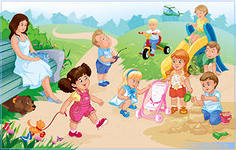 старшие дошкольники, инструктор 
по физической культуре, воспитатели,  
педагог – психолог,  родители.
Предмет исследования:  
процесс организации взаимодействия педагогов с детьми в процессе оздоровительной деятельности в ДОУ.
5
Этапы:
Интеграция                    образовательных областей
Технология работы по взаимодействию педагога с детьми процессе оздоровительной деятельности
Целевые ориентиры
Ребёнок уверен в своих силах, открыт внешнему миру, положительно относится к себе и к другим, обладает чувством собственного достоинства, активно взаимодействует со сверстниками и взрослыми.
У ребёнка развита крупная и мелкая моторика. Он может контролировать свои движения и управлять ими.
Ребёнок способен к волевым усилиям в разных видах деятельности, преодолевать сиюминутные побуждения, доводить до конца начатое дело, может следовать социальным нормам поведения и правилам в разных видах деятельности, во взаимоотношениях со взрослыми и сверстниками, правилам безопасного поведения и личной гигиены.
У ребенка сформирована эмоционально – волевая сфера.
У ребенка позитивное отношение к самому себе и окружающему миру.
Условия для выполнения задачи:
Физкультурный зал
Спортивные уголки в каждой возрастной группе 
 Бассейн 
Спортивная площадка
Процедурный кабинет и 2 изолятора
Реализация поставленных задач:
Здоровьесберегающие педагогические технологии, применяемые в ДОУ
Практическая значимость:
Достижение качественного физического развития, осознание необходимости сохранять и укреплять свое здоровье.
Формирование основ здоровьесбережения через реализацию здоровьесберегающих технологий.
Формирование основ здорового образа жизни в рамках единого образовательного пространства для педагогов, детей и родителей.
Сотрудничество взрослого и ребёнка в процессе оздоровительной    деятельности. Содержание работы может быть использовано педагогами  дошкольных образовательных учреждений.
Список литературы
Комарова О.А. Взаимодействие педагога и детей в условиях среды дошкольного учреждения. [Текст]/  О.А. Комарова. – Дискуссия; 2011г.
Борисова, Е. Н. Система организации физкультурно-оздоровительной работы с дошкольниками. [Текст]/  Е. Н. Борисова. – М.: Глобус; 2009г. 
Желобкович, Е.Ф. Физкультурные занятия в детском саду.[Текст]/ Е.Ф. Желобкович – М.: Издательство «Скрипторий », 2010 г.
Пономарева, С. А., Зарубина, Т. Г. Системный подход к оздоровлению детей в ДОУ. [Текст]/   С. А.Пономарева, Т. Г.  Зарубина – Ж – л «Инструктор по физкультуре», № 4, 2011 г.
Алямовская, В.Г. Современные подходы к оздоровлению детей в дошкольном образовательном учреждении. [Текст]  / В.Г. Алямовская Дошкольное образование. – 2004г.
Заключение
Разработанная  система физкультурно – оздоровительной работы в ДОУ, основанная на взаимодействии педагогов с детьми в процессе оздоровительной деятельности позволит эффективно способствовать укреплению и сохранению здоровья воспитанников. Грамотная организация такого взаимодействия педагога с детьми будет  способствовать повышению двигательной деятельности каждого ребенка, укреплению здоровья, формированию навыков здорового образа жизни, его всестороннему психофизическому развитию.